Leadership vs. Management
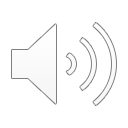 [Speaker Notes: Welcome to the National Association of Chronic Disease Directors’ On-demand Learning Opportunity.  This module examines differences between leadership and management.]
Learning Objectives
Define management and leadership
Distinguish between management and leadership roles
Apply leadership vs. management skills to issues chronic disease units currently tackle
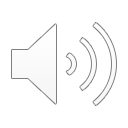 [Speaker Notes: Upon completion of this learning module, learners will be able to:

Define management and leadership
Distinguish between management and leadership roles
Apply leadership vs. management skills to issues chronic disease units currently tackle]
Mistake #1
People use “Management” and “Leadership” interchangeably
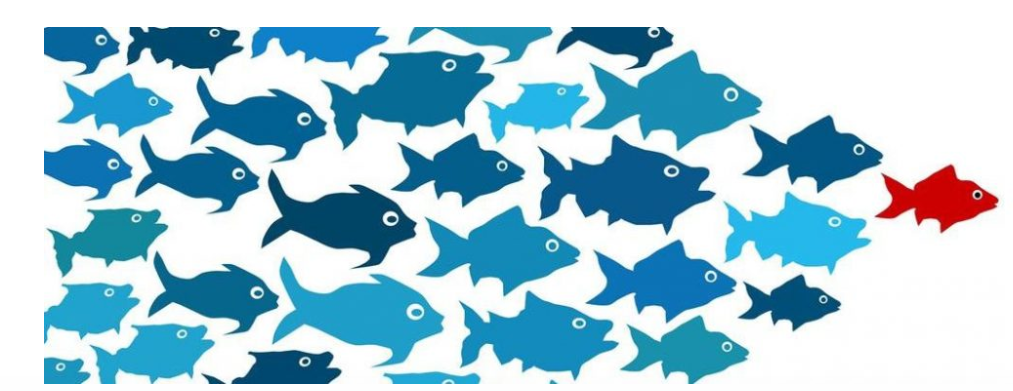 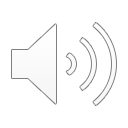 [Speaker Notes: The first mistake people make when it comes to leadership and management is that they use the terms “management” and “leadership” interchangeably. John Kotter, noted Harvard business professor and a leading authority on the subject of management vs. leadership, suggests that many fail to see the difference between the two terms – and, therefore, they miss the opportunity to leverage them both to achieve goals.  

Source:  https://hbr.org/2013/01/management-is-still-not-leadership]
Mistake #2
People use the term “leadership” to refer to the people at the very top of hierarchies 
People use the term “Management” to refer to the people in the layers below “leadership” in the organization
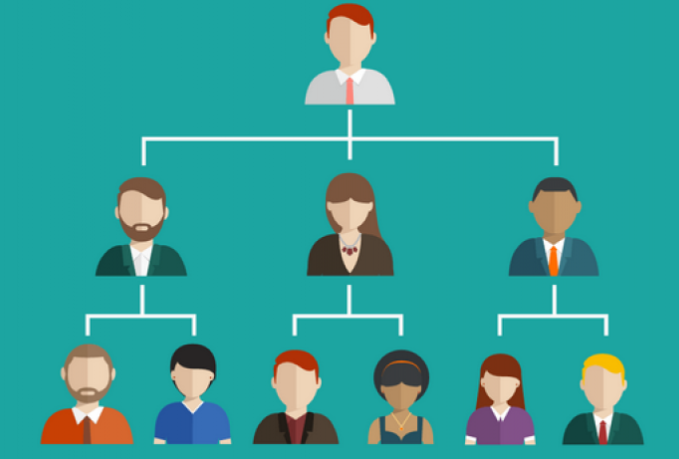 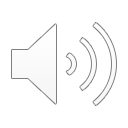 [Speaker Notes: The second mistake is that people use the term “leadership” to refer to the people at the very top of hierarchies. They then call the people in the layers below them in the organization “management.” And then all the rest are workers, specialists, and individual contributors. Kotter explains this can be very misleading, because all of us should exemplify leadership and these behaviors are needed at ALL levels of an organization.]
Mistake #3
People think of “leadership” in terms of personality characteristics, usually something they call charisma
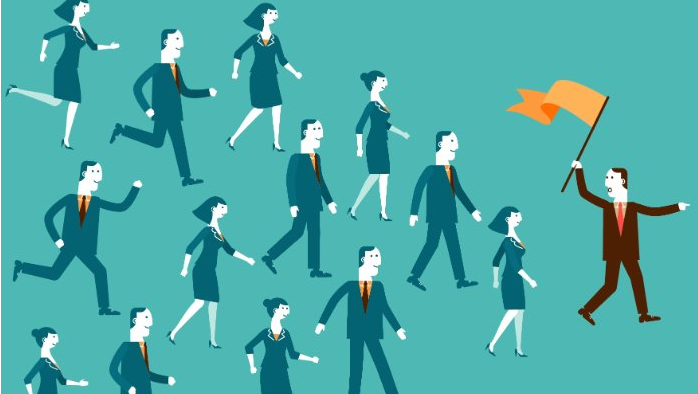 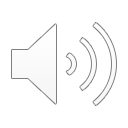 [Speaker Notes: Mistake #3 is that people think of “leadership” in terms of personality characteristics, usually something they call charisma. Since few people have great charisma, this unfortunately leads to the conclusion that few people can provide leadership.  As Kotter explains, this gets us into increasing trouble, because many take a back seat by thinking they have to wait until they are in the “right position” to lead. 

Here is how Kotter defines the two terms.]
Management is…
A set of well-known processes to help an organization predictably do what it knows how to do well: 
Planning
Budgeting 
Structuring Jobs
Staffing Jobs
Measuring performance 
Problem Solving
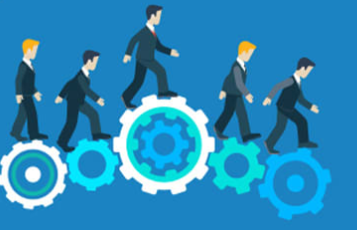 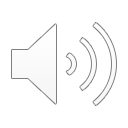 [Speaker Notes: Management is a set of well-known processes, like planning, budgeting, structuring jobs, staffing jobs, measuring performance, and problem-solving, which help an organization to predictably do what it knows how to do well. Management focuses on understanding and controlling a group, or a set of entities, to accomplish defined objectives or goals. Management is task-oriented. Managers need to be able to analyze details, apply logical thinking when it comes to solving problems, and find the connections between processes to boost efficiencies.

Management helps you to produce products and services as you have promised that are of consistent quality and are on budget, day after day, week after week. 

We constantly underestimate how complex this task really is. So, management is crucial — but it’s not leadership.]
Leadership is…
Associated with taking an organization into the future 
Leadership is done through specific behaviors: 
Setting the vision
Getting buy in
Empowering others
Leadership is needed from all levels of an organizational hierarchy
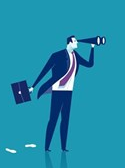 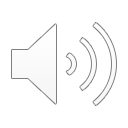 [Speaker Notes: Leadership, on the other hand, is associated with taking an organization into the future, identifying where the organization needs to go in order to address the changing contextual factors that impact it. Leadership is about specific behaviors, including establishing a vision, getting buy in, and empowering others in order to produce useful change. Leadership refers to an individual’s ability to influence, motivate, and enable others to contribute toward organizational success. Leadership is a process rather than a specific action—it’s influencing and getting involved with your staff.

In all fields, but perhaps especially in Public Health, leadership is increasingly needed from more and more people, no matter where they are in a hierarchy.]
Leadership and Management
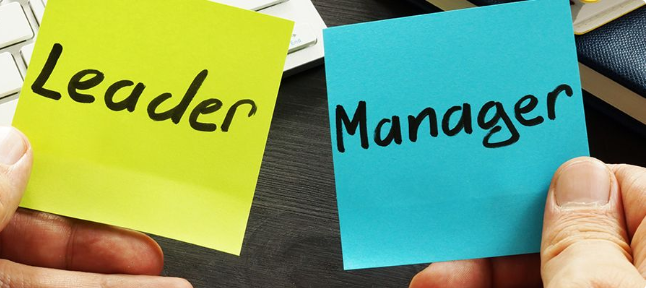 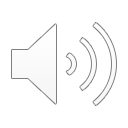 [Speaker Notes: A person can be a leader without being a manager (e.g., an informal leader,) and a person can be a manager without leading. Indeed, some people with the job title “manager” do not have any subordinates (e.g., a manager of financial accounts.) Leadership and management must go hand in hand. They are not the same thing, but they are necessarily linked and complementary. Any effort to separate the two is likely to cause more problems than it solves. 

Kotter proposed that managing seeks to produce predictability and order, whereas leading seeks to produce organizational change. Both roles are necessary, but problems can occur if an appropriate balance is not maintained. Too much emphasis on the managing role can discourage risk-taking and create a bureaucracy without a clear purpose. Too much emphasis on the leadership role can disrupt order and create change that is impractical. According to Kotter, the importance of leading and managing depends in part on the situation. As an organization becomes larger and more complex, managing becomes more important. As the external environment becomes more dynamic and uncertain, leadership becomes more important. Both roles are important for executives in large organizations with a dynamic environment.

The bottom line is that success as a manager or administrator in modern organizations also involves leading.]
Leadership and Management
Leadership and management must go hand in hand.  They require different yet complementary skill sets.
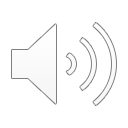 [Speaker Notes: The tables presented on this slide and the following slide have been adapted from a recent study that explored differences between managers and leaders in some key business areas  (full report can be seen here: https://www.michaelpage.co.uk/content/future-of-leadership).  Please take a moment to review the different skill sets with respect to development and decision-making.]
Leadership and Management (cont’d)
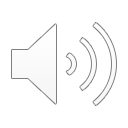 [Speaker Notes: Information presented on this slide offers additional delineations pertaining to organizational change and organizational culture between managers and leaders.]
Leadership and Management in Practice: Health Equity
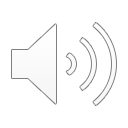 [Speaker Notes: Let’s see how the skills presented on two previous slides could be applied to a real-world problem that your unit might be tackling.  Let’s take health equity.  

As we have discussed, managers are task-oriented, focused on results and able to look at things rationally and apply logical thinking when it comes to solving problems. When it comes to addressing health equity, management practice may look like this:

Managers 

Share literature, data, or examples to help others see impact of institutional racism (Corresponds to: Decision-making/Take ownership from the outset to gather information to make informed decisions skill from previous slides)

Establish systems that address structural racism as part of the health improvement planning process and monitors progress (Corresponds to: Organizational change/Drive consistent approach and outlook irrespective of challenges or issues being faced )

Establish a new position to advance racial and health equity by training employees and applying racial equity tools (Corresponds to: Development/Find and drive solutions to improve efficiency and work outcomes)

As we have discussed, leadership is a set of behaviors to produce change. In your work to advance health equity, leadership in practice may look like this:

Leaders

Convene a group of stakeholders to discuss opportunities for incorporating a health equity lens in your unit’s work (Corresponds to: Decision-making/Investigate different viewpoints by actively seeking out open discussions with others skill from previous slides)

Set a vision for transforming your organizational culture, practices and policies to be racially equitable and inclusive by telling a story about what the future could look like if improvements were made (Corresponds to: Organizational Change/Proactively assume responsibility for owning and driving change opportunities forward)

Commit to creating a culture of learning around racial justice and health equity issues. Encourage staff participation in formal professional development trainings on race and equity and stimulates informal work-based learning (e.g., book reading, daily observations.)  (Corresponds to: Development/Have a strong drive to develop others and nurture a culture of self-improvement)]
In Conclusion…
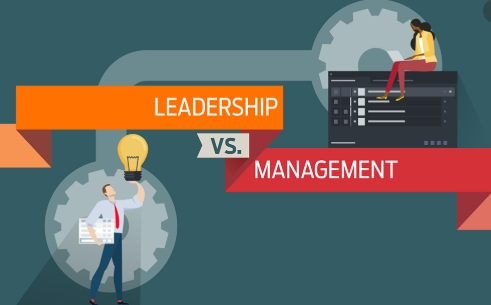 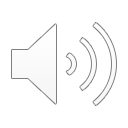 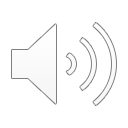 [Speaker Notes: In conclusion, in this module, we defined management and leadership. Management is a systematic way of making people and technology work proficiently and efficiently.  Leadership is creating those systems and looking for opportunities to improve.

We explored differences in management and leadership skill sets and discussed leadership and management skills that might be needed to address health equity as an example issue.]